10.21.13
How does religion impact the United States
-Government
-Culture
-Economy
-Perspective
-Geography?
10.23.13
Why should you always wear your seatbelt?
Bellringer 10.24.13
What leadership qualities should a pharaoh have?
10.25.13
What places would you like to go?
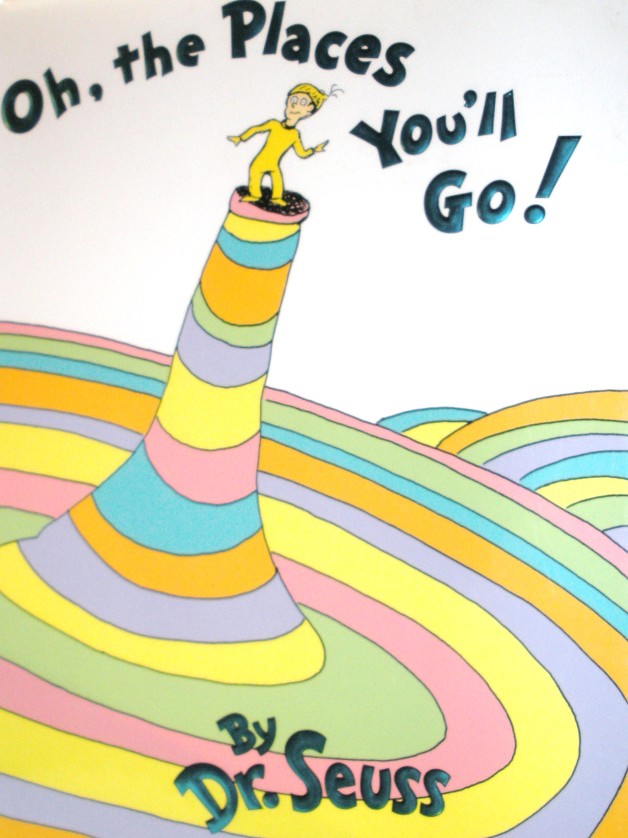 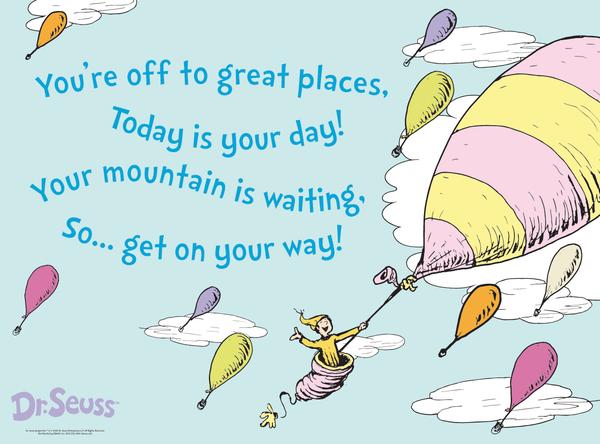 What you need to do today.
Finish answering all questions

Create a Five slide powerpoint to answer the questions on your pharaoh.

You need to also include a title slide with the name of the pharaoh and the last slide will include all of the names of the group members.